SHHH!!! ES UNA SORPRESA!
Vamos a celebrar que
Arturo
Cumple
40
El dia Sábado 12 de Marzo
A las 10:00 pm.
En Plaza Solari
 (Patio de Comidas)
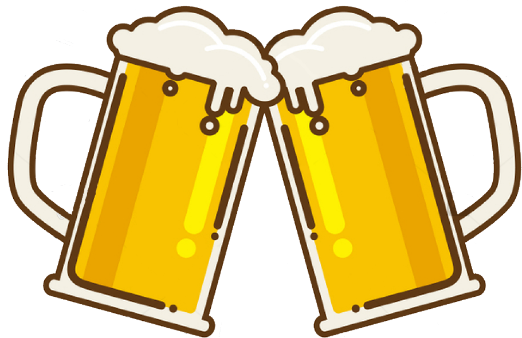 Te espero..!!!!
[Speaker Notes: Mas Diseños Editables en www.robnei.blog]